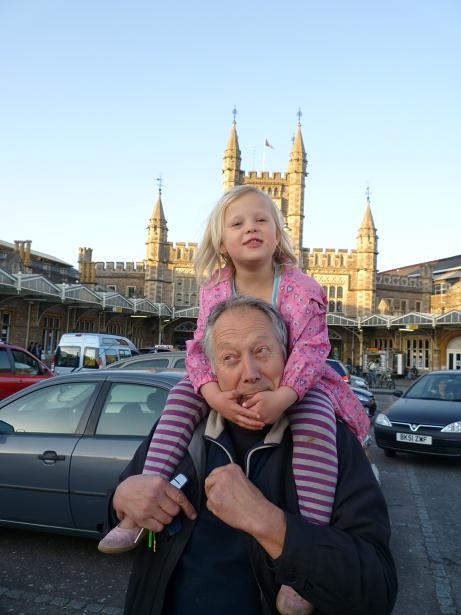 THE NEXT FIFTY YEARS
Good Grief!
Peter Harper

Centre for Alternative Technology
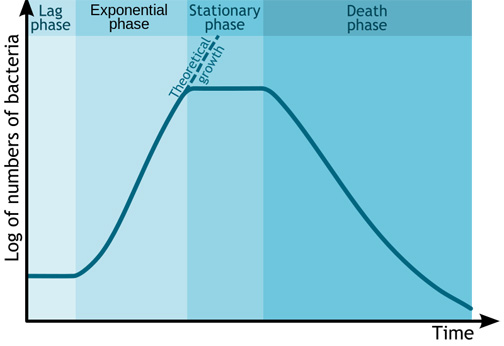 Source:      http://www.scienceprofonline.com/vmc/microbial-growth-main.html
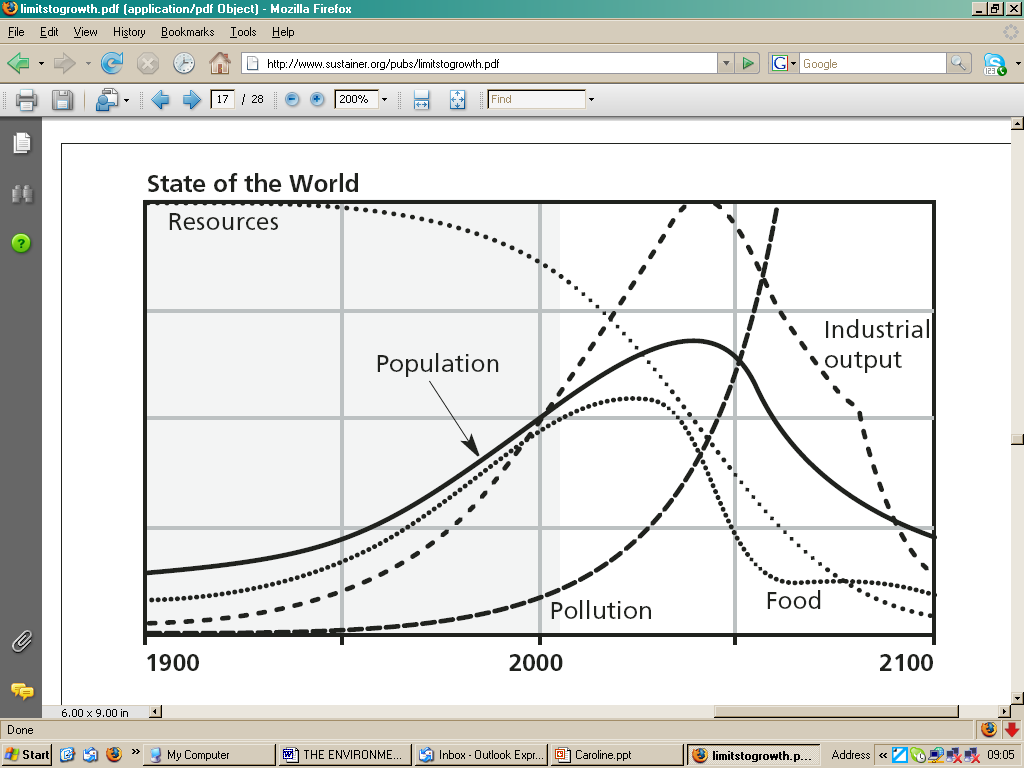 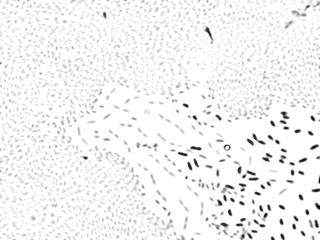 NOT BACTERIA
The world did not come to an end
Population growth rate slowed
The Green Revolution saw off the shade of Malthus
Minerals did not run out, and were fairly easily substituted. New materials appeared regularly
Environment ministries, agencies and regulations appeared everywhere
Clean air, rivers, workplaces
Nature conservation, protected areas
CFCs and the ozone hole
THE REVISIONIST VIEWSmooth transition is possible
6-7 billion people
“Aggregated environmental impacts”,
1-2 billion people
20th century
21st century
THE CLIMATE CHANGE ERA KICKS IN
GHG emissions
20th century
21st century
PHYSICAL REQUIREMENT TO RESTORE SMOOTH TRANSITION
6-7 billion people
“Aggregated environmental impacts”, 
GHG emissions are a good proxy
1-2 billion people
20th century
21st century
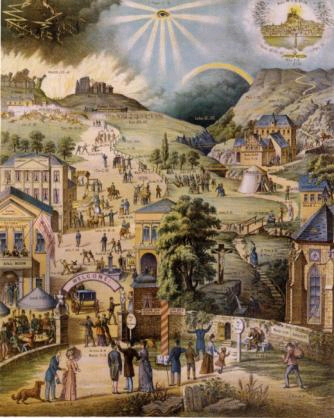 1972
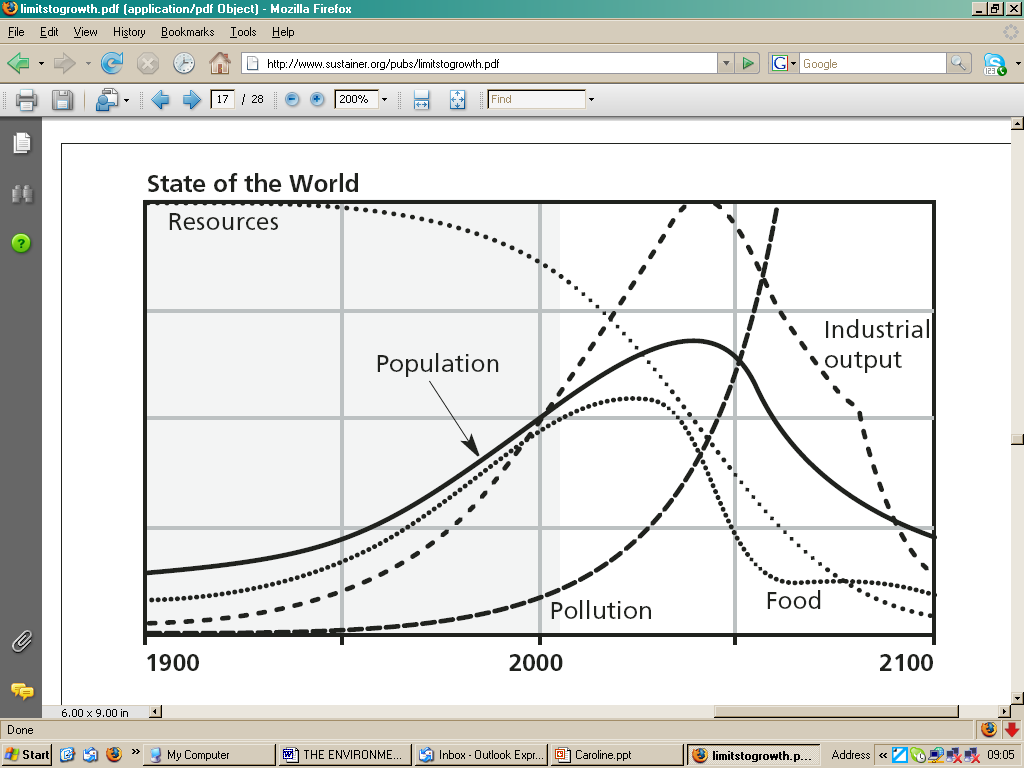 THE PROBLEM IS DEEPENINGand 2°C is already ‘dangerous’
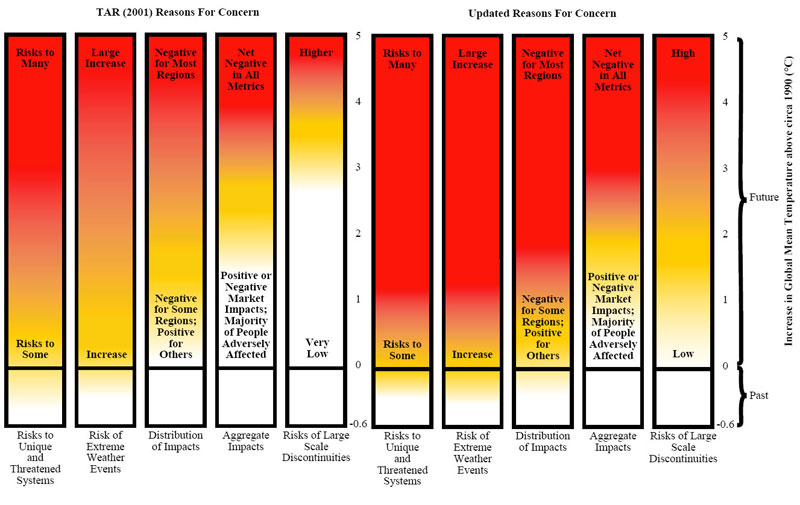 6°C
4°C
2°C
AN APOCALYPTIC CATALOGUE OF 4°CWith far stronger impacts in tropics
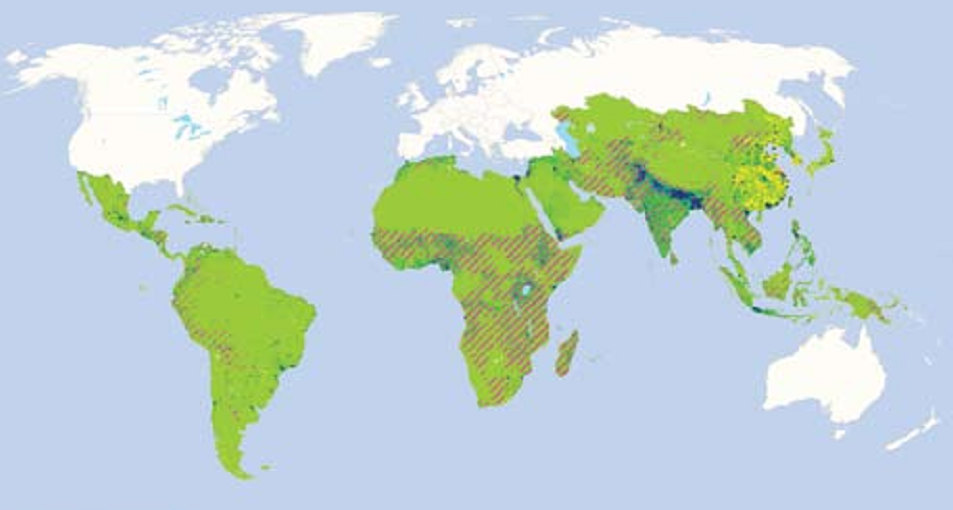 More frequent and stronger droughts, floods, hurricanes
Sea level rise
Widespread and persistent crop failures
Famines and mass migrations
Heat waves
Damaged operation of ecosystem services
Widespread habitat and species extinctions
Water and resource wars
State collapse, control by local warlords
Restricted operation of UN and international systems
Very selective emergency aid – ‘triage’
Rise in terrorism and security expenditures, nuclear materials
The ‘New North’
Hotspots – predictions and action. Jock Baker, Charles Ehrhart and David Stone. Forced Migration Review #31, Oct 2011
THE NEW NORTH…more moral ironies
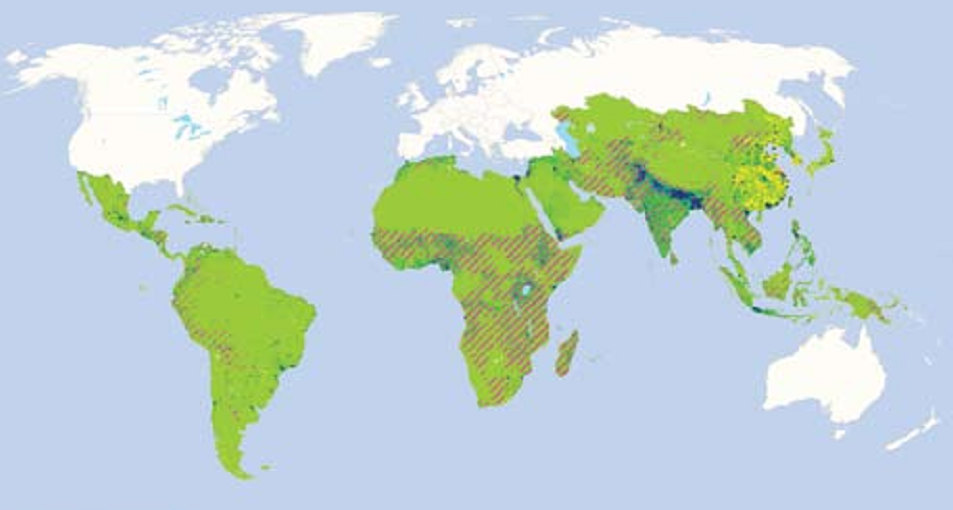 Hotspots – predictions and action. Jock Baker, Charles Ehrhart and David Stone. Forced Migration Review #31, Oct 2011
STABILITY OF HOLOCENE CLIMATE
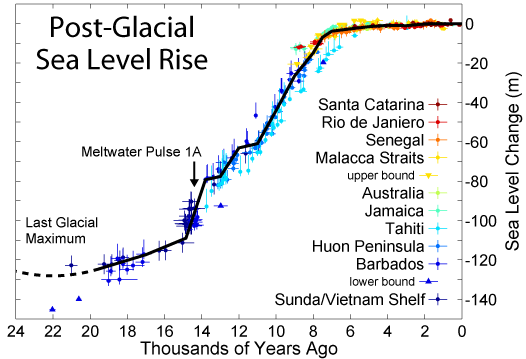 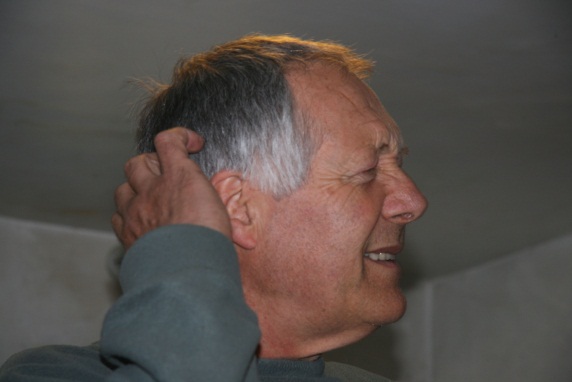 THE HOLOCENE
THE NEO-HOLOCENE
THE ANTHROPOCENE
THE MISANTHROPOCENE
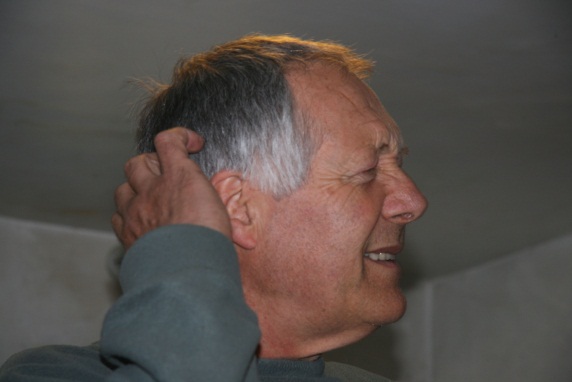 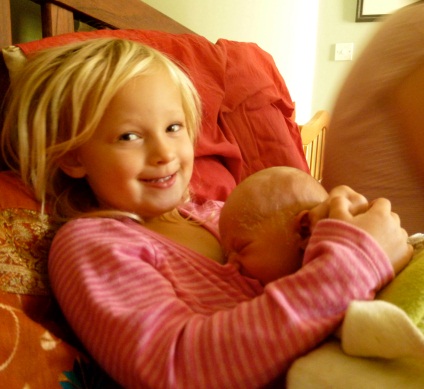 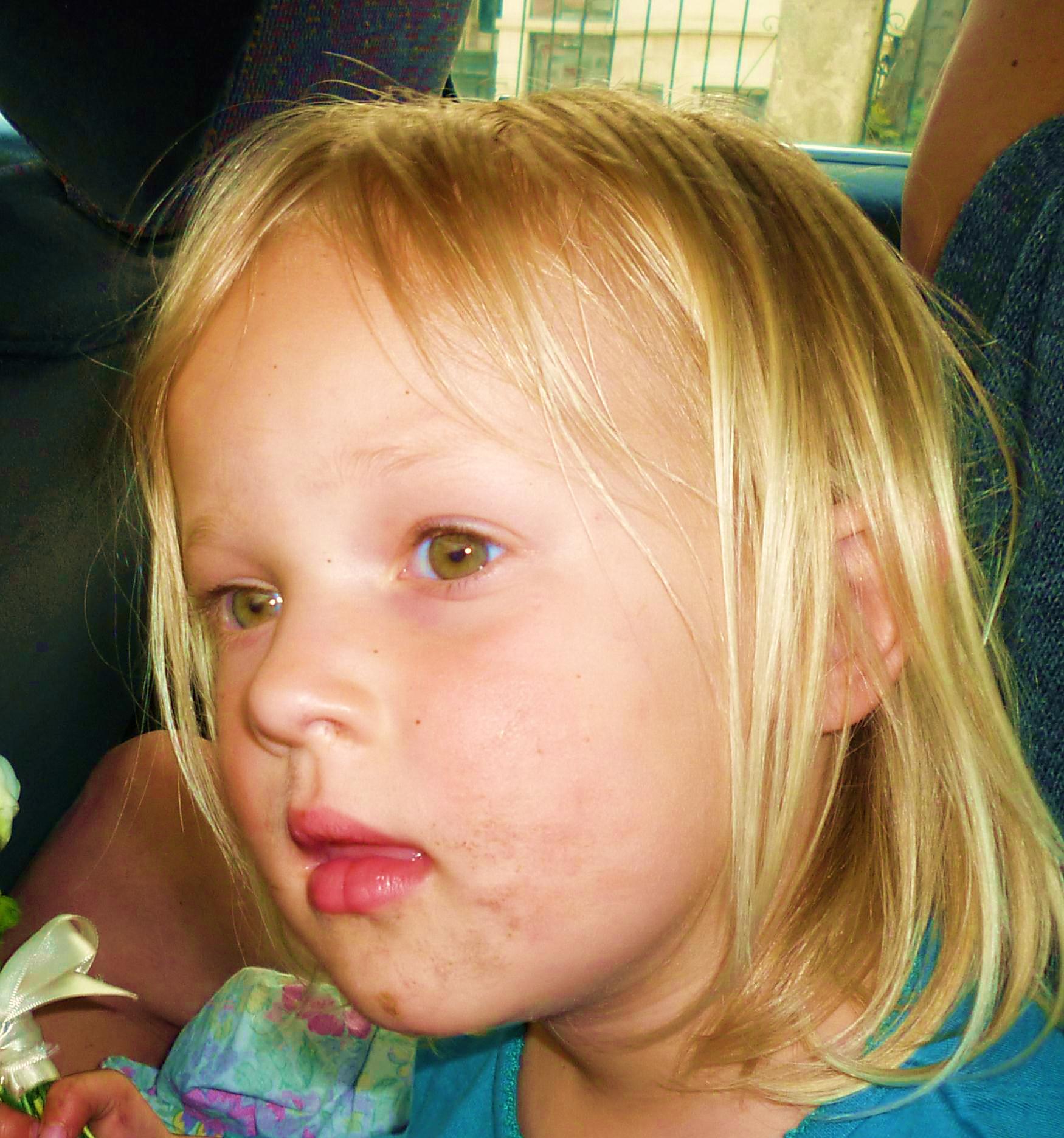 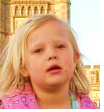 The ‘New North’/collapse conversation
The No Nukes conversation
The Geoengineering
conversation
The Try Everything conversation
The civilised values conversation
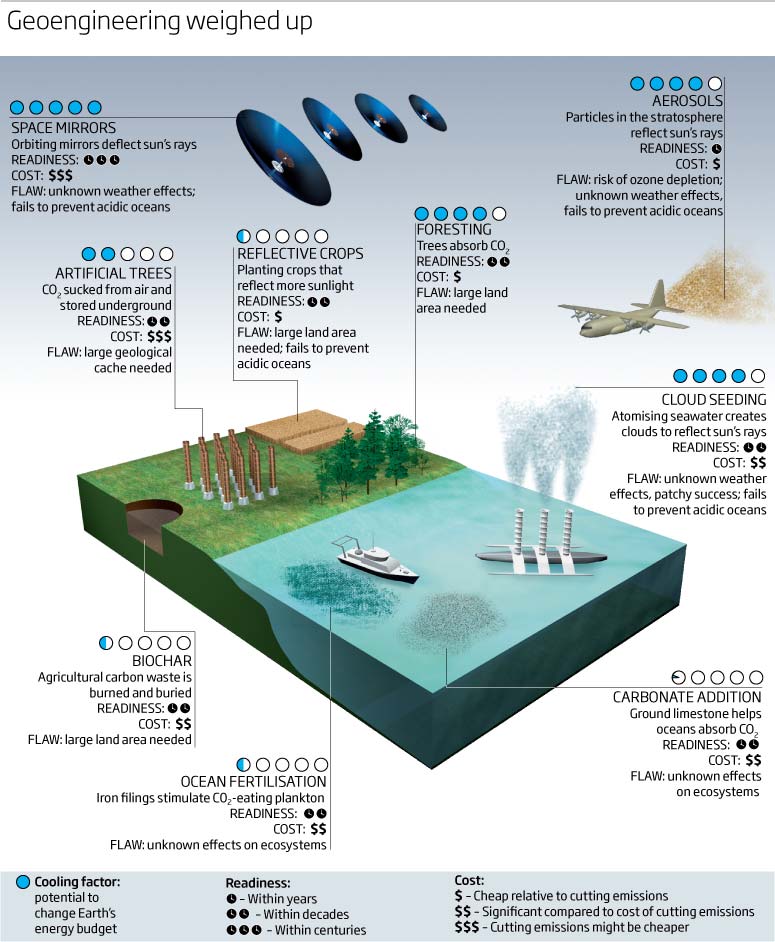 The No Nukes conversation
The Geoengineering
conversation
The Try Everything conversation
The Rolls-Royce conversation
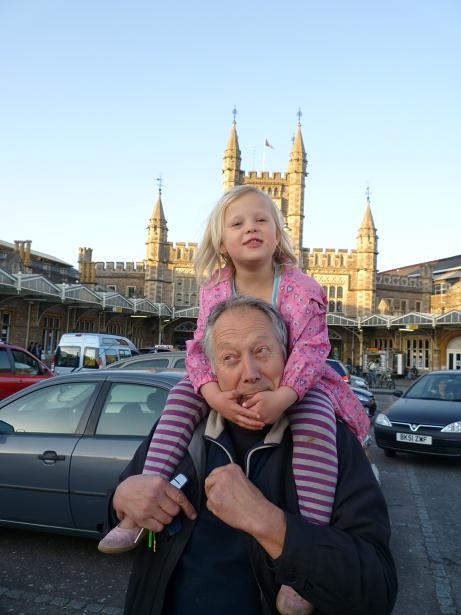 Peter Harper

Centre for Alternative Technology
FURIOUS ACTIVITY
ZCB
POLITICAL REALISM
PHYSICAL REALISM
THE YAWNING CHASM
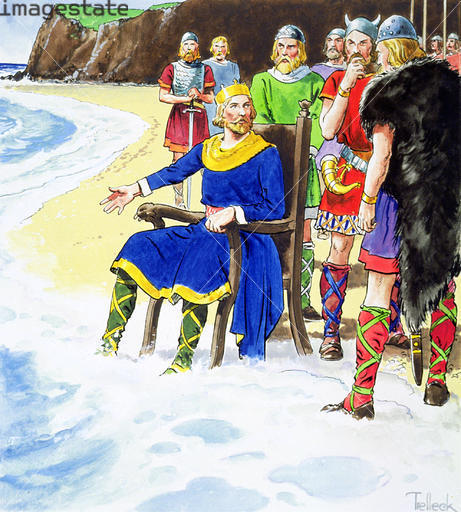 Well guys, it looks as if we have a result
Physics Trumps Politics
Credit: © Stapleton Historical Collection / Heritage-Images / Imagestate
‘PHYSICALIST’ VIEW
Insistence on maintaining the status quo eventually destroys it
Applying necessary adjustments and living with some limitations maintains as much as possible of the status quo
COSTS, RISKS, EFFORT, AND GENERAL UNPLEASANTNESS
TIME, 21ST CENTURY
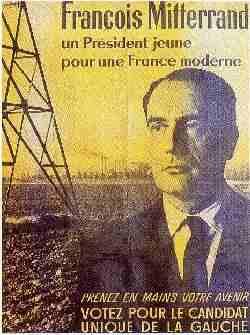 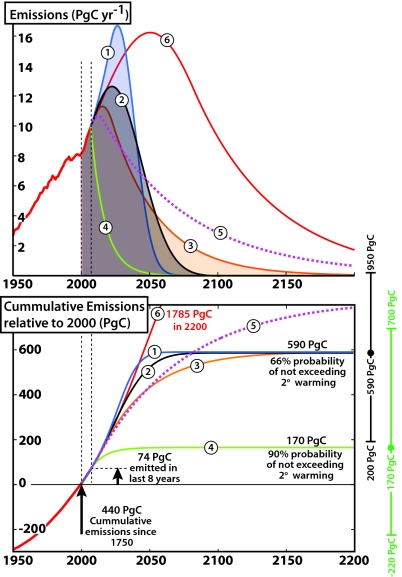 Proc Natl Acad Sci U S A. 2009 September 29; 106(39): 16539–16540.Published online 2009 September 22. doi:  10.1073/pnas.0908197106PMCID: PMC2757854Constraining future greenhouse gas emissions by a cumulative targetMatthew H. England,1 Alexander Sen Gupta, and Andrew J. Pitman
RECENT DEVIATION FROM ATTRACTOR
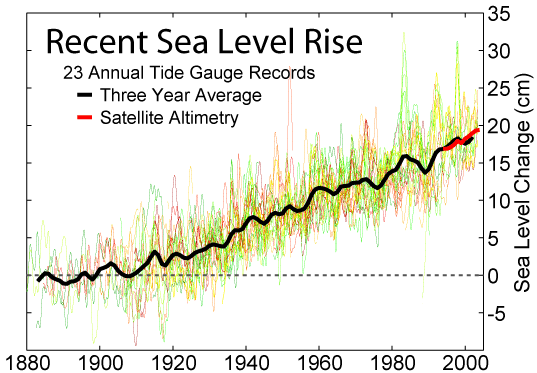 KEELING CURVE
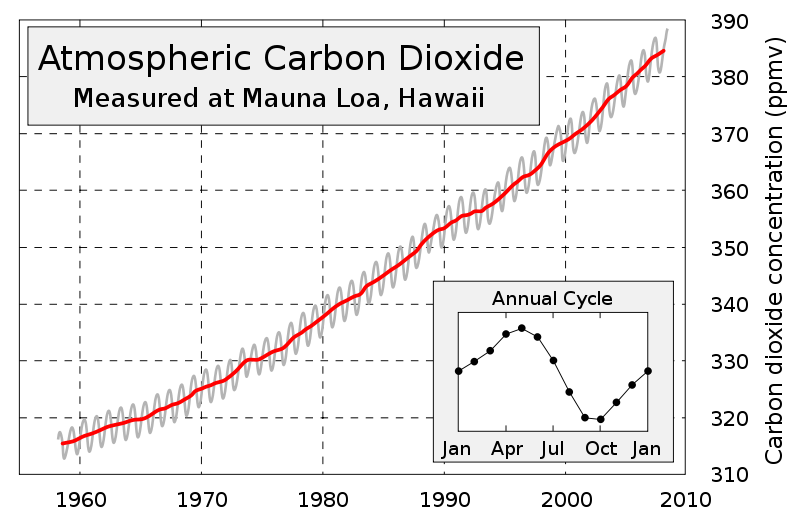 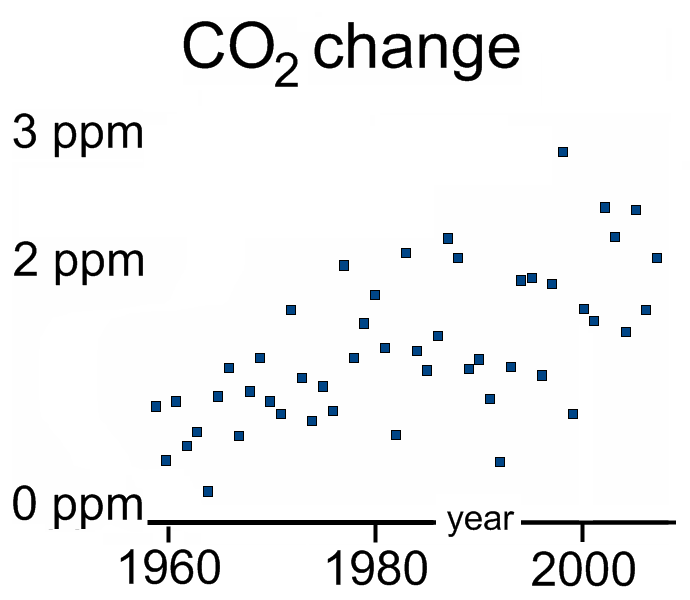 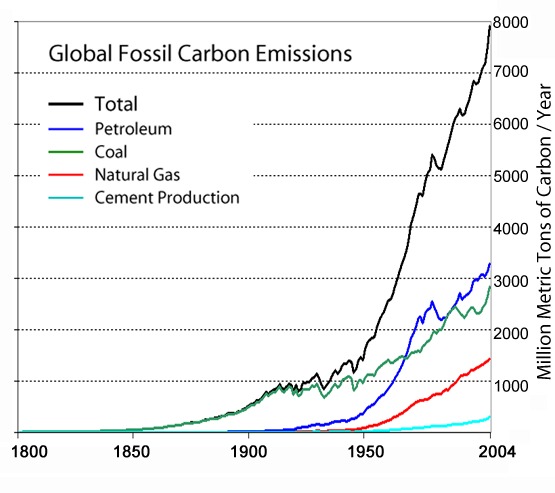 A GOOD BACKGROUND PAIR
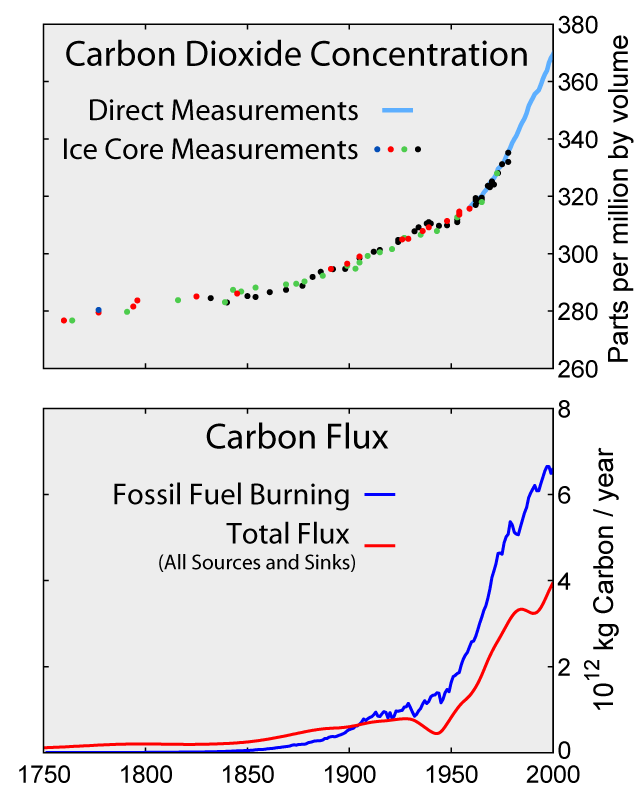 MY PERSONAL IMPRESSION OF ‘URGENCY’ – PROBABLY REPRESENTATIVE OF THE WIDER ENVIRONMENTAL MOVEMENT
CLIMATE CHANGE ERA
‘FIRST WAVE’
ERA OF EVIDENCE-BASED REASSESSMENT
LINEAR MODELS
RISK-OF-FEEDBACK MODELS
ERA OF ‘PRECAUTIONARY PESSIMISM’
MORE ‘PRECAUTIONARY PESSIMISM’
How Many People Can the World Support?John Heaver Fremlin (1913-95)New Scientist, No. 415, 285-287, 1964